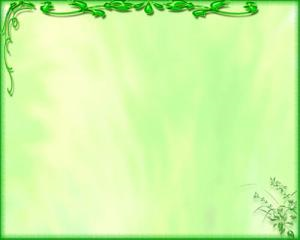 Классный час:
«Все работы хороши – выбирай на вкус!»
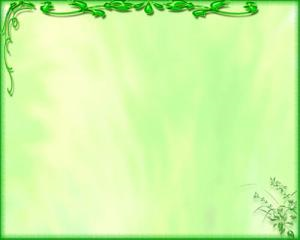 Дрожит мостовая и воет мотор – это к нам едет папа-шофёр.
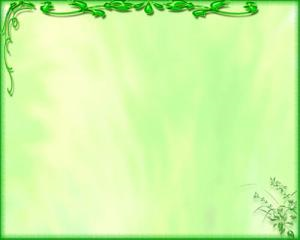 По синему небу летит самолёт.Им управляет папа-пилот.
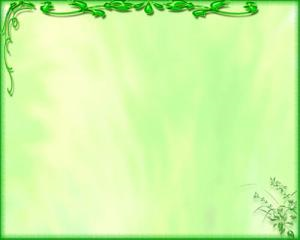 Дружно шагает с военными в рядв серой шинели папа-солдат.
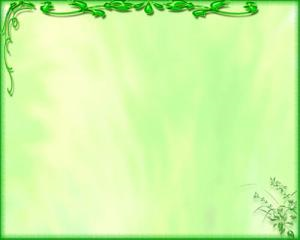 Кто в многоборье у нас рекордсмен?Мы отвечаем; «Папа-спортсмен!»
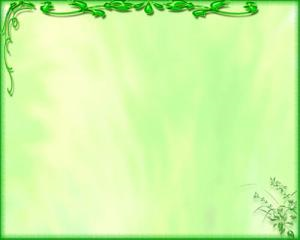 Уголь рубить не устал в недрах горчёрный от сажи папа-шахтёр.
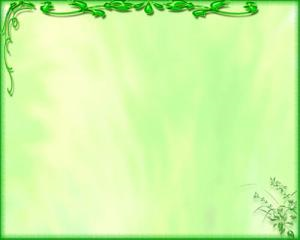 Плавится сталь, из котла валит парпапа – рабочий, он сталевар.
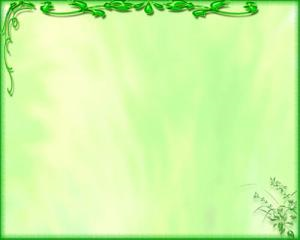 Вылечит тысячи сломанных рукв детской больнице папа-хирург.
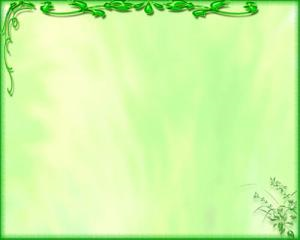 Свет проведёт нам, прочистит засорпапа-сантехник или монтёр.
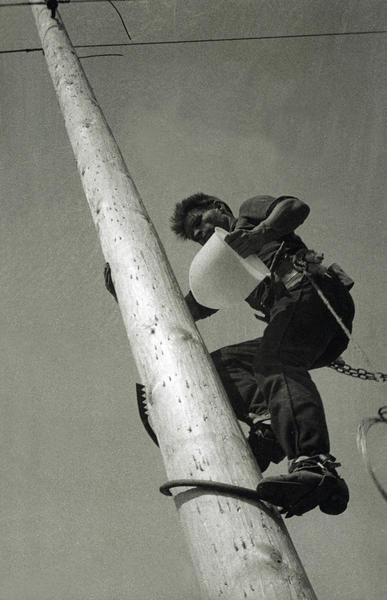 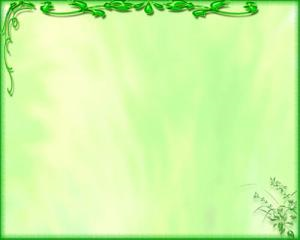 Кто выступает на сцене на бис?Это известный папа-артист.
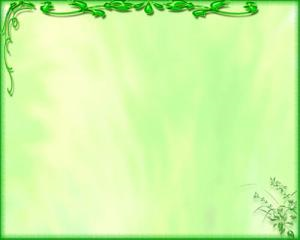 «В мире ненужной профессии нет!»Учит нас с детства папа-поэт.
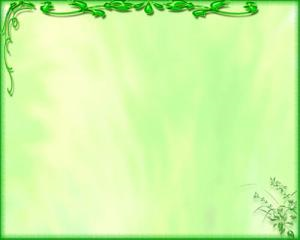 Тёплые вещи быстро и тихошьёт для детишек мама-портниха.
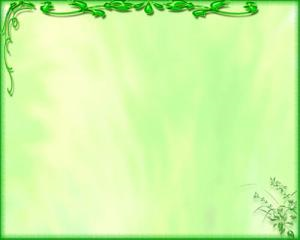 Доит корову с утра спозаранкув чистом загоне мама-доярка.
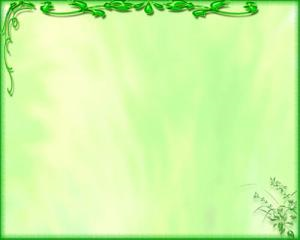 Зубки больные без всяких уколоввылечит мама - врач-стоматолог.
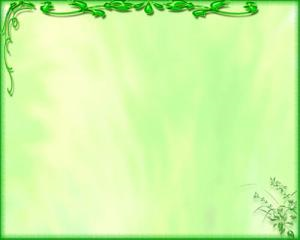 В детском саду очень много занятий,мама там няня и воспитатель.
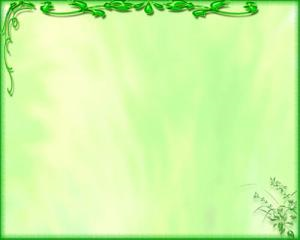 В школе не меньше занятий. Смотрите: ставит отметки мама-учитель.
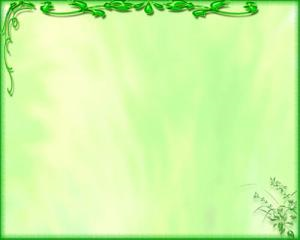 Из корешочка растить не устанетчудо-растение мама-ботаник.
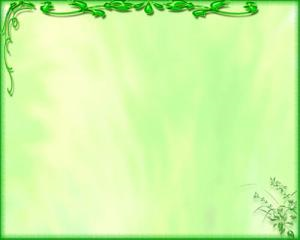 Пишет в газеты статьи и запискимама-писатель и журналистка.
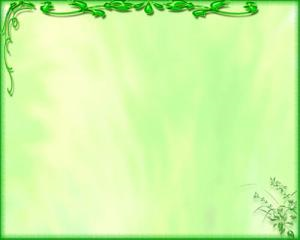 Вкусной колбаски достала с витринымама, она продавец магазина.
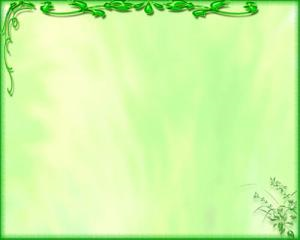 Плюшки и булочки кушать спешите!Их испекла нам мама-кондитер.
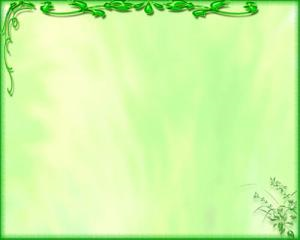 Из самолёта прыгает с рискомСмелая мама-парашютистка.
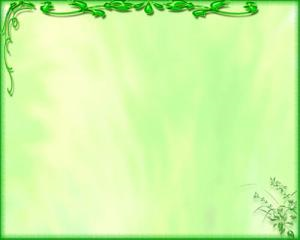 Стричь под одну гребенку. 
Шить на живую нитку. 
Брать на прицел. 
Ждать у моря погоды. 
Сгущать краски. 
Играть первую скрипку.
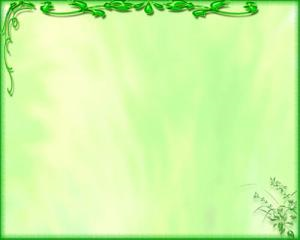 Кроссворд
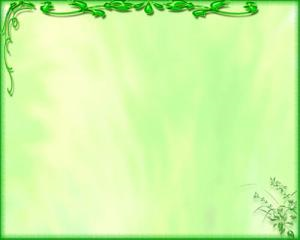 Кроссворд
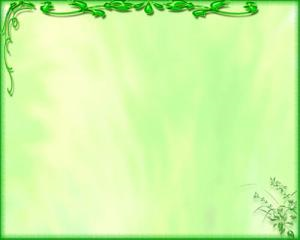 Кроссворд
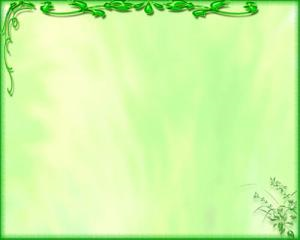 Кроссворд
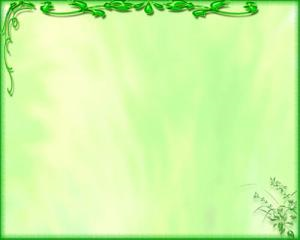 Кроссворд
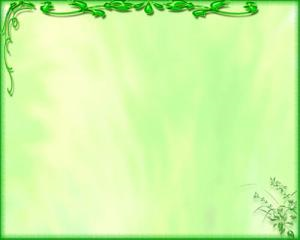 Кроссворд
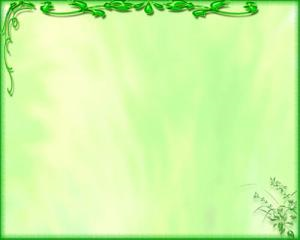 Кроссворд
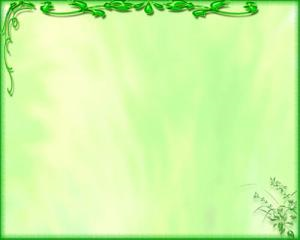 Кроссворд
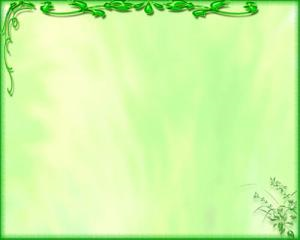 Кроссворд
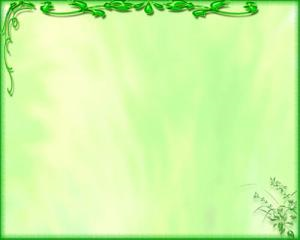 Кроссворд
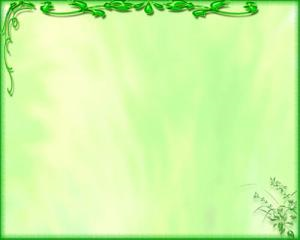 Книгу переворошив, намотай себе на ус:
Все работы хороши, выбирай на вкус.
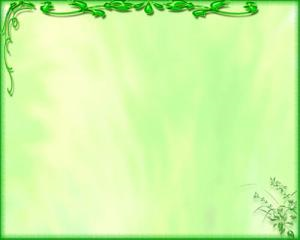 В презентации использованы ресурсы:
http://zhurnal.lib.ru/c/chernorickaja_o_l/detskie_p.shtml
http://www.poezia.ru/article.php?sid=26204
http://club.foto.ru/
http://images.yandex.ru